格子QCDの量子計算に向けて
Arata Yamamoto  (University of Tokyo)
Introduction
©︎ UTokyo
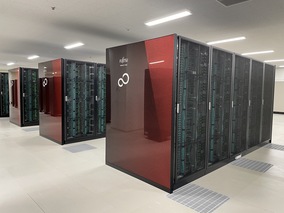 supercomputer
©︎ IBM
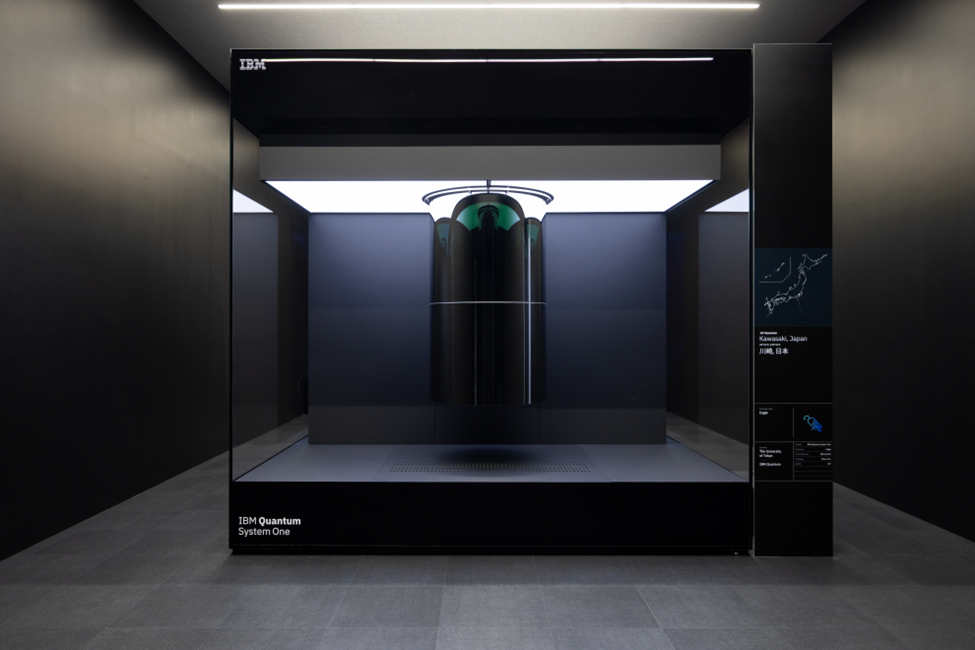 lattice QCD
quantum computer
Introduction
open problems in lattice QCD
nuclear many-body system
non-equilibrium process
Introduction
non-equilibrium process
path integral simulation
sign problem
Hamiltonian simulation
Introduction
nuclear many-body system
(or nonzero density)
grand canonical simulation
sign problem
canonical simulation
no sign problem?
Introduction
nuclear many-body system
(or nonzero density)
grand canonical simulation
sign problem
Yamamoto (2021) Tomiya (2022)
canonical simulation
Yamamoto, Doi (2024)
Current status
©︎ IBM
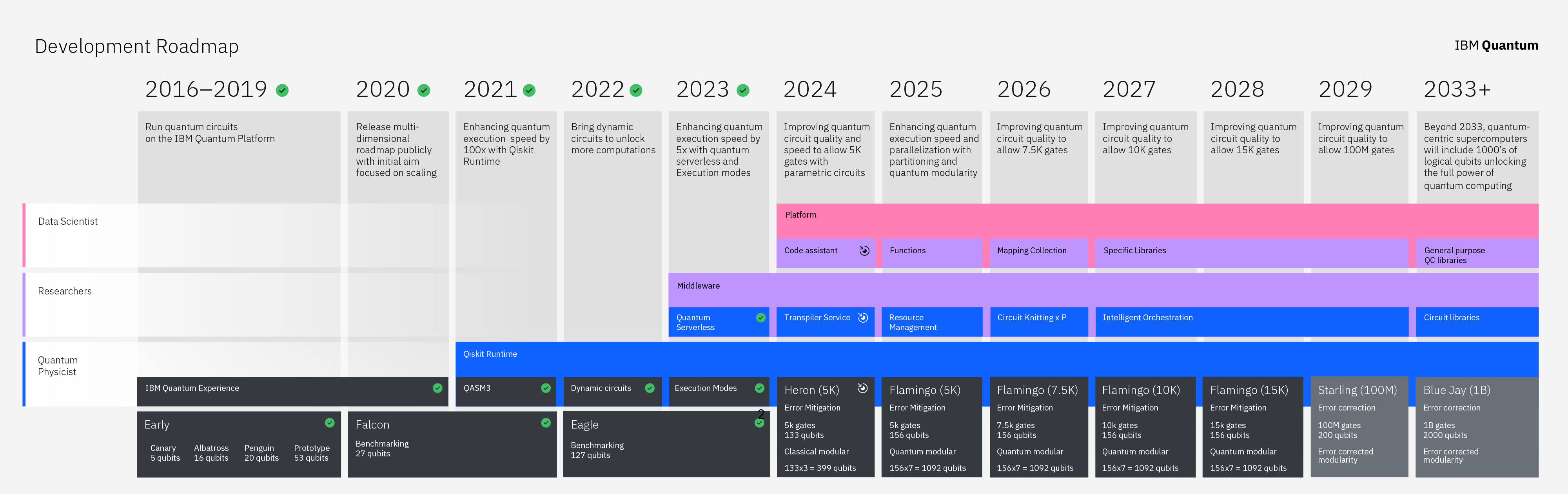 error mitigation
error correction
noisy intermediate-scale quantum (NISQ) device
Current status
lattice QCD roadmap
2024
2032 ~
20XX ~
NISQ or emulator


usage proposal


algorithm design
small-scale QC


toy model of QCD
large-scale QC 


real QCD
Current status
open issues:
toy models:
error robust algorithm

resource efficient algorithm

qubit encoding of SU(3)

cost of continuum limit

artificial gauge symmetry breaking

chiral anomaly
Toy model of QCD
fermion field
Toy model of QCD
fermion field
U(1) gauge field
Toy model of QCD
Florio, Weichselbaum, Valgushev, Pisarski (2023)
Hidaka, Tanizaki, Yamamoto (2024)
proton
neutron
pion
quark
two quarks
Toy model of QCD
Hidaka, Tanizaki, Yamamoto, in prep.
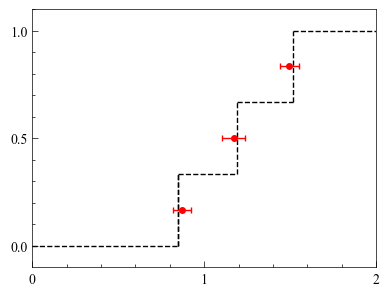 emulator
baryon density
exact
3-flavor baryon in 1 dimension
chemical potential
Real-device quantum simulation
Yamamoto (2021)
electric field
magnetic field
electric field
magnetic field
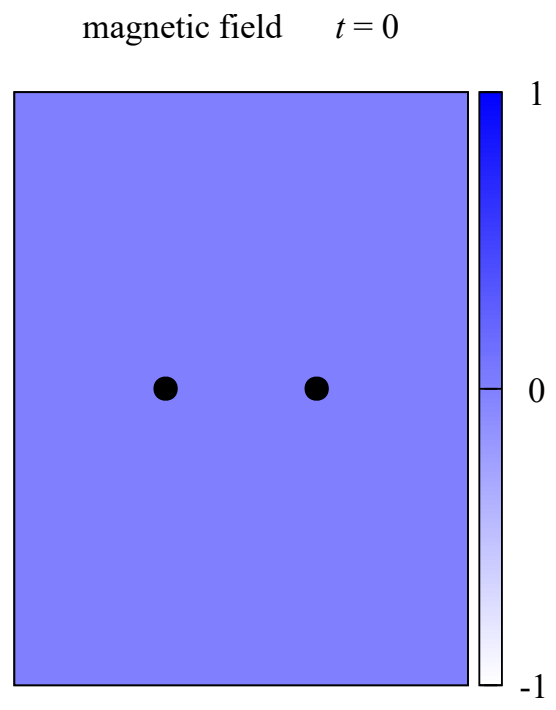 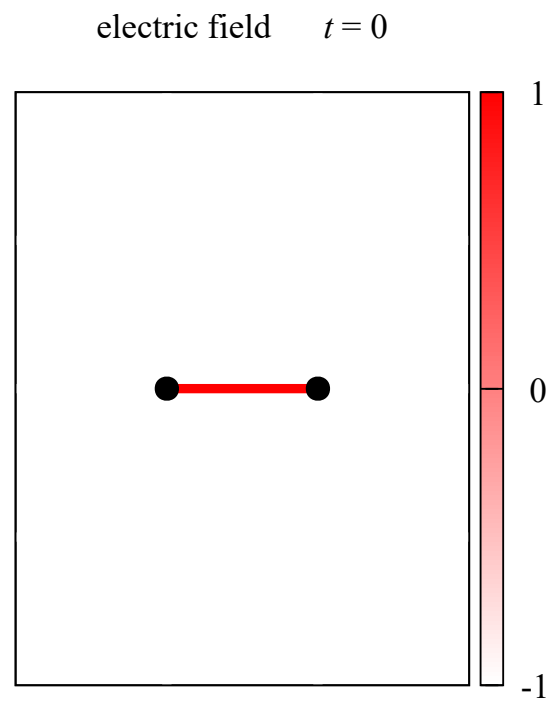 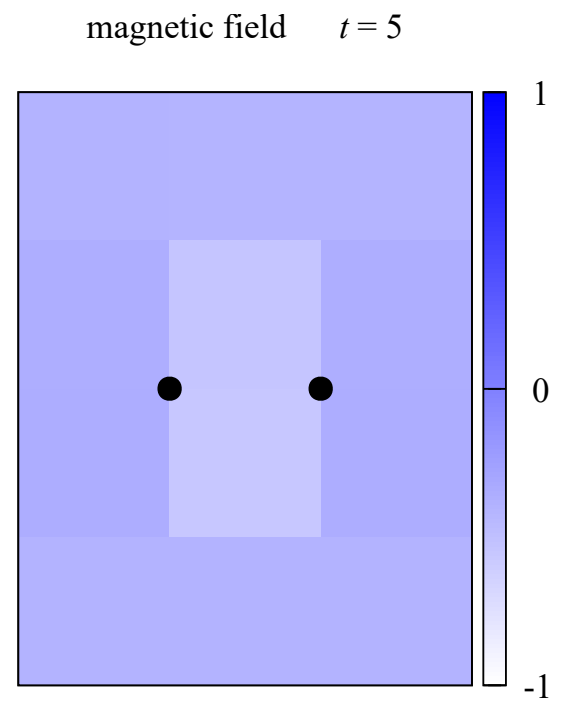 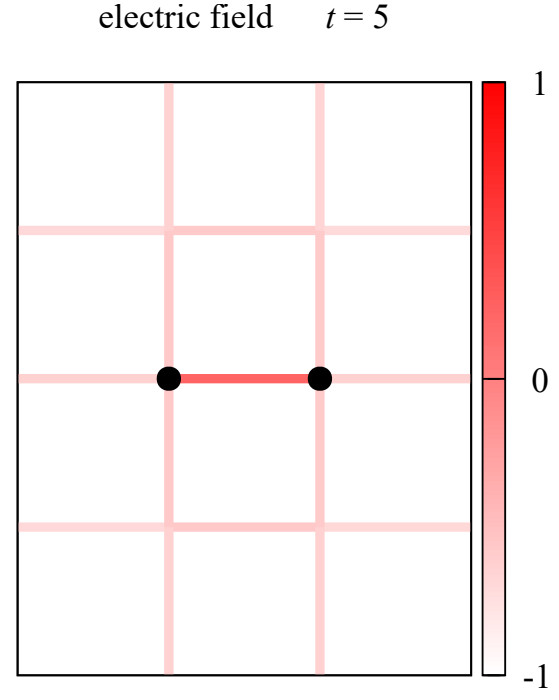 time evolution
2 static charges (~ heavy quarks)
Real-device quantum simulation
Yamamoto (2021)
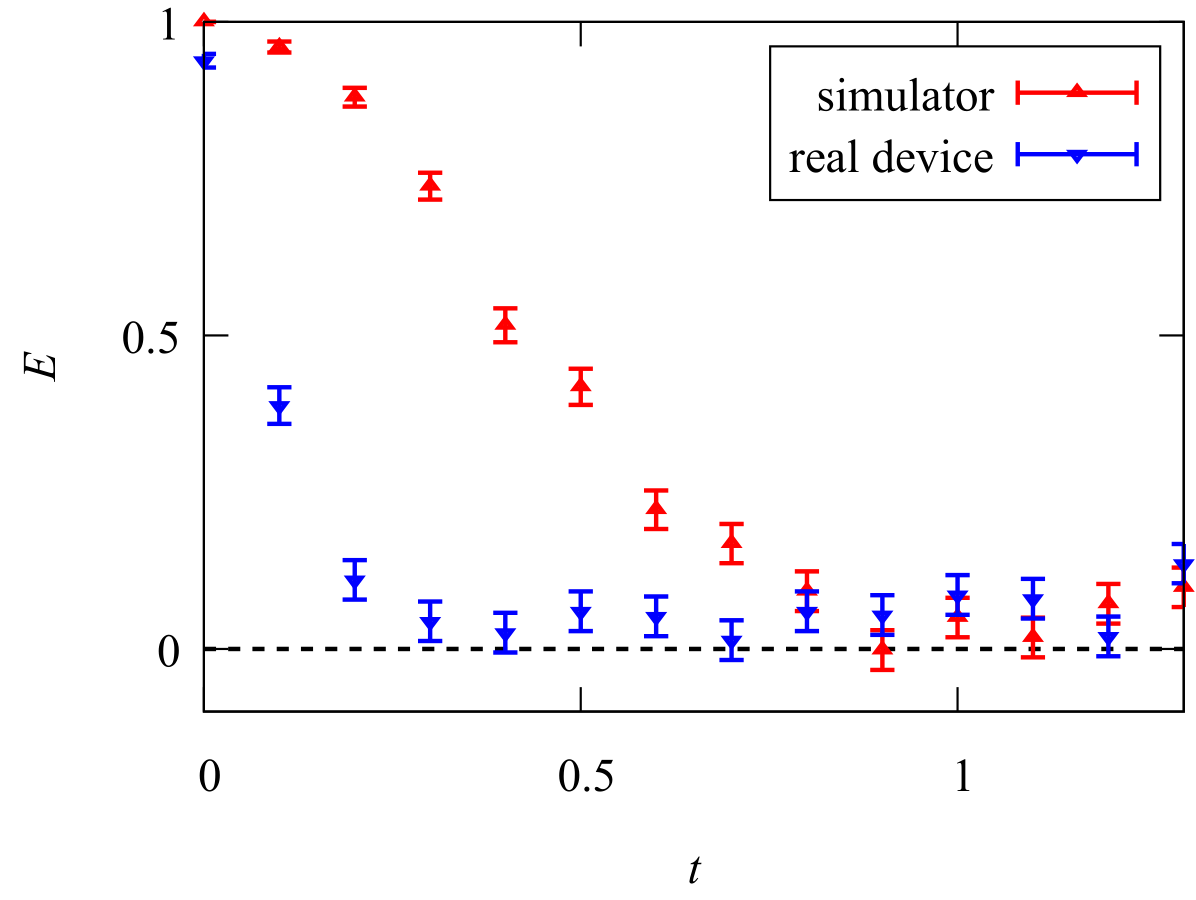 classical: emulator

quantum: 12 qubits w/o error mitigation
emulator
electric string energy
QC
device error is harmful
time
Real-device quantum simulation
Farrell, Illa, Ciavarella, Savage (2024)
time evolution of 1-dim. QED
Real-device quantum simulation
Farrell, Illa, Ciavarella, Savage (2024)
time evolution of 1-dim. QED
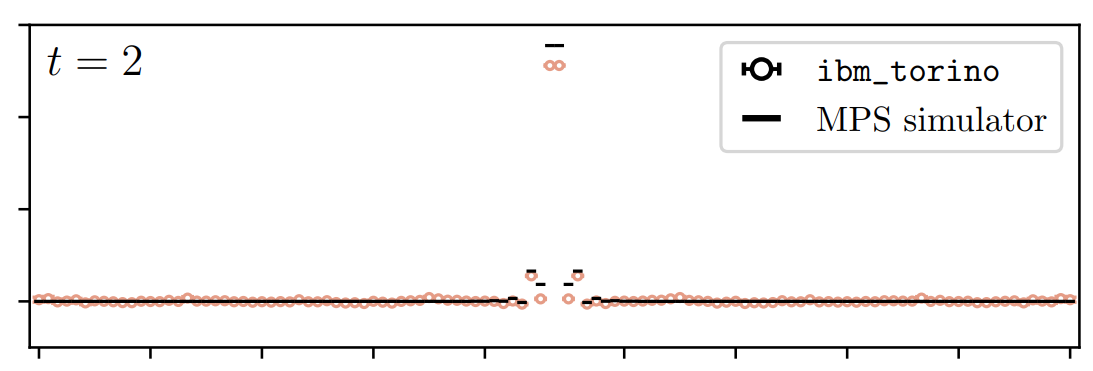 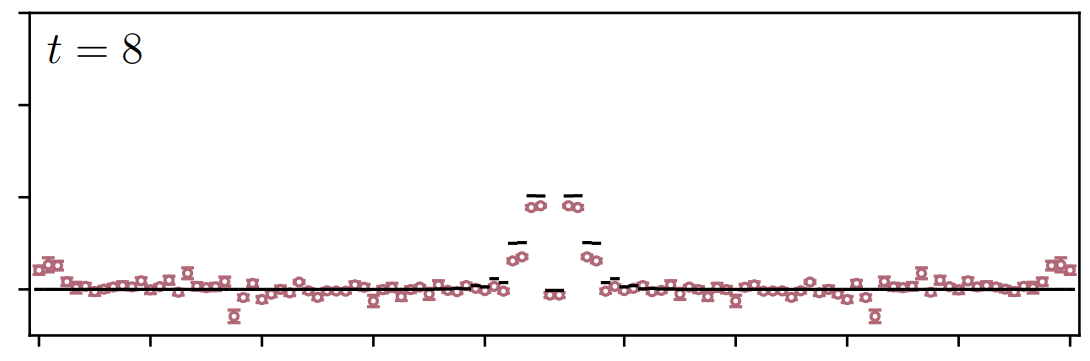 classical: tensor network simulation

quantum: 112 qubits with error mitigation
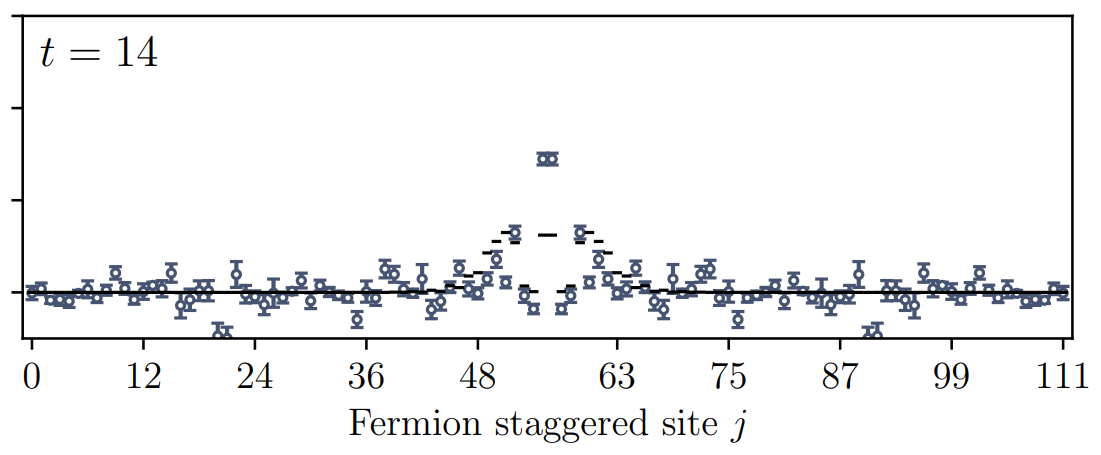 qualitatively consistent, but systematic errors
Summary
Quantum computing of lattice QCD 


Current status (2024) : usage proposal, algorithm design


Near-future application (2032~): toy model of QCD


Far-future application (20XX~): real QCD